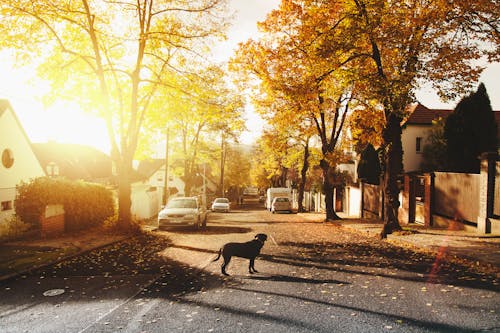 Preparing for Certification Review
Objectives
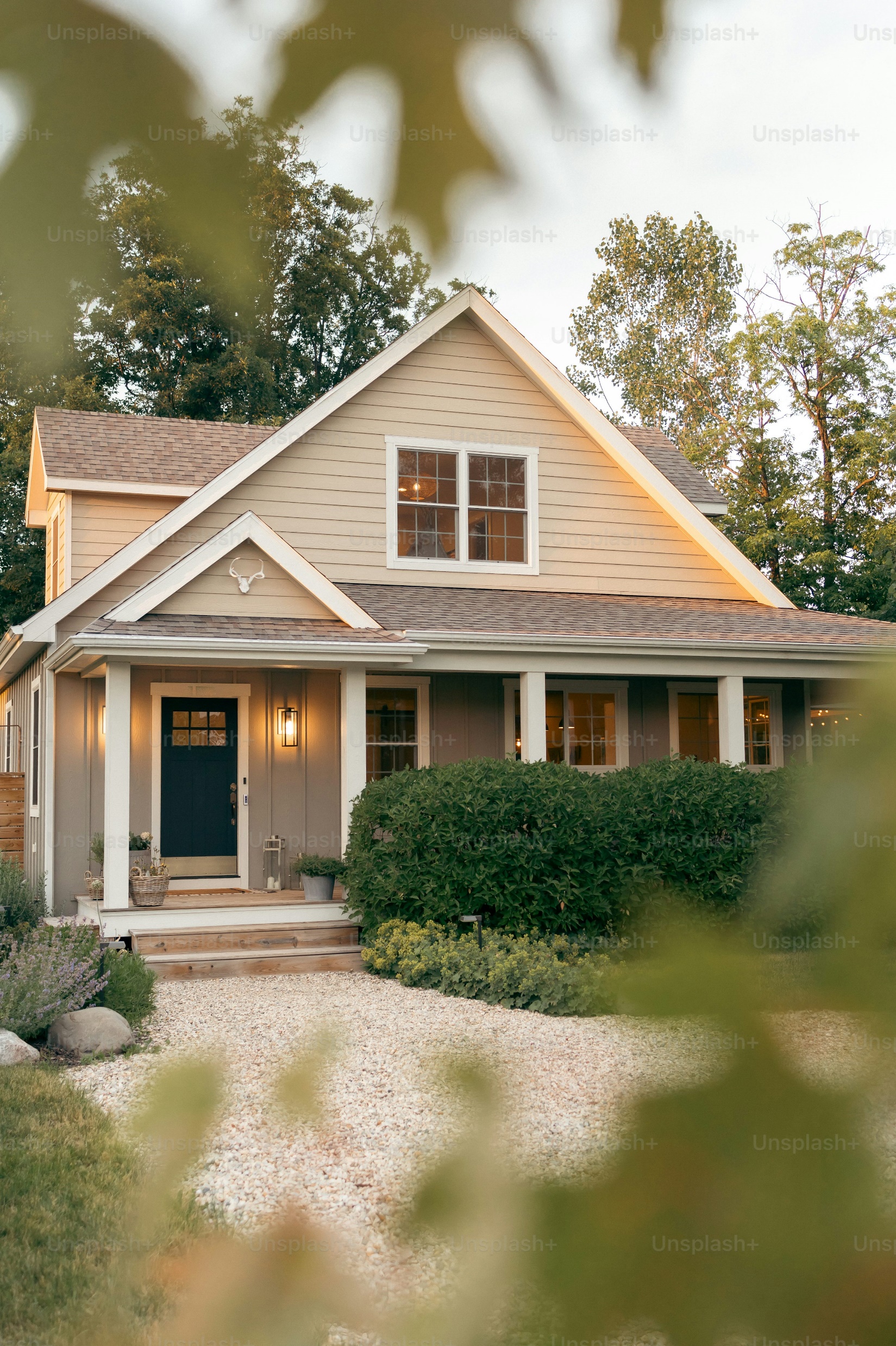 What is Recovery Housing
"Recovery housing residence" means a residence for individuals recovering from alcohol use disorder or drug addiction that provides an alcohol-free and drug-free living environment, peer support, assistance with obtaining alcohol and drug addiction services, and other recovery assistance for alcohol use disorder and drug addiction.” – ORC 5119.01(A)(17)
[Speaker Notes: So first, to level set a bit.  I want to make sure that everyone on this call knows that we are talking about recovery housing.  Recovery housing is…

We are NOT talking about residential treatment, we are NOT talking about adult care facilities, we are talking about recovery homes, specifically recovery homes that are seeking to meet the National Alliance of Recovery Residences Standards.]
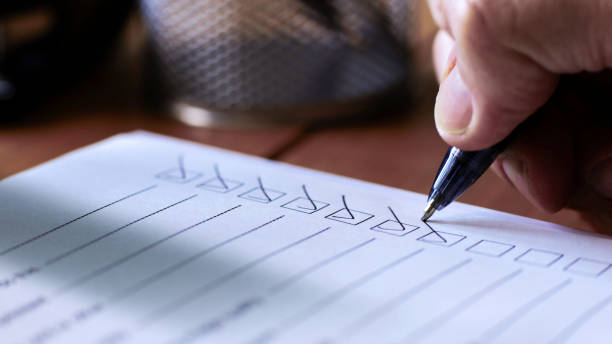 These slides are not the standards!
Please see the full measures for a complete accounting
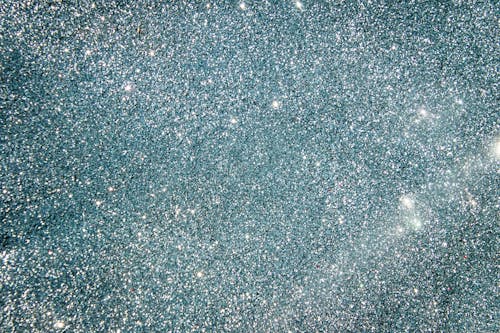 Physical Property is Just one Element of the Quality Standards
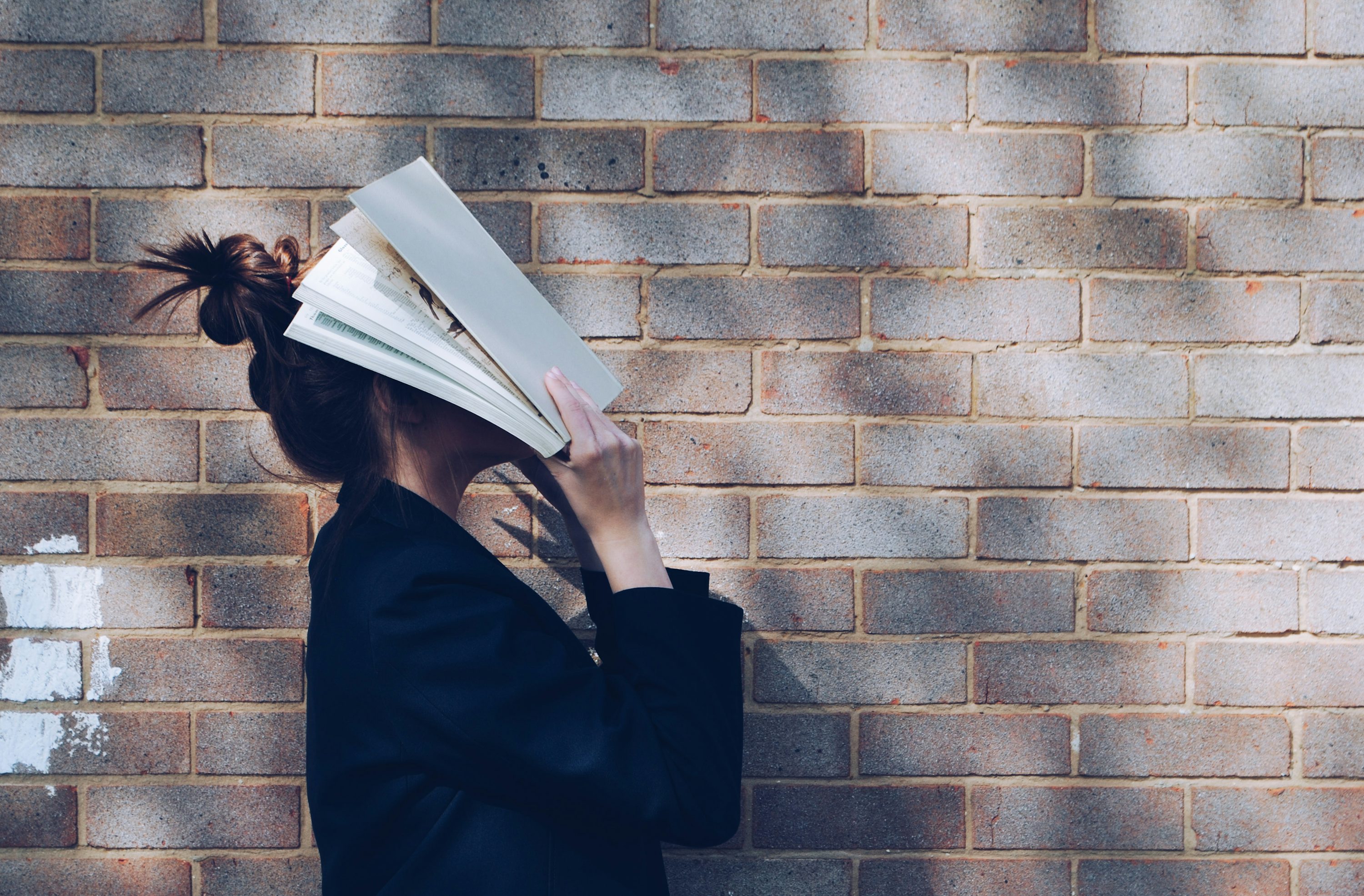 Read the Assurances!
When you sign this document you are attesting to ORH that you 
Are following all of your local building codes
You have a process in place to consider reasonable accommodations
You are following all employment laws
You are not engaging in kickback or inducements
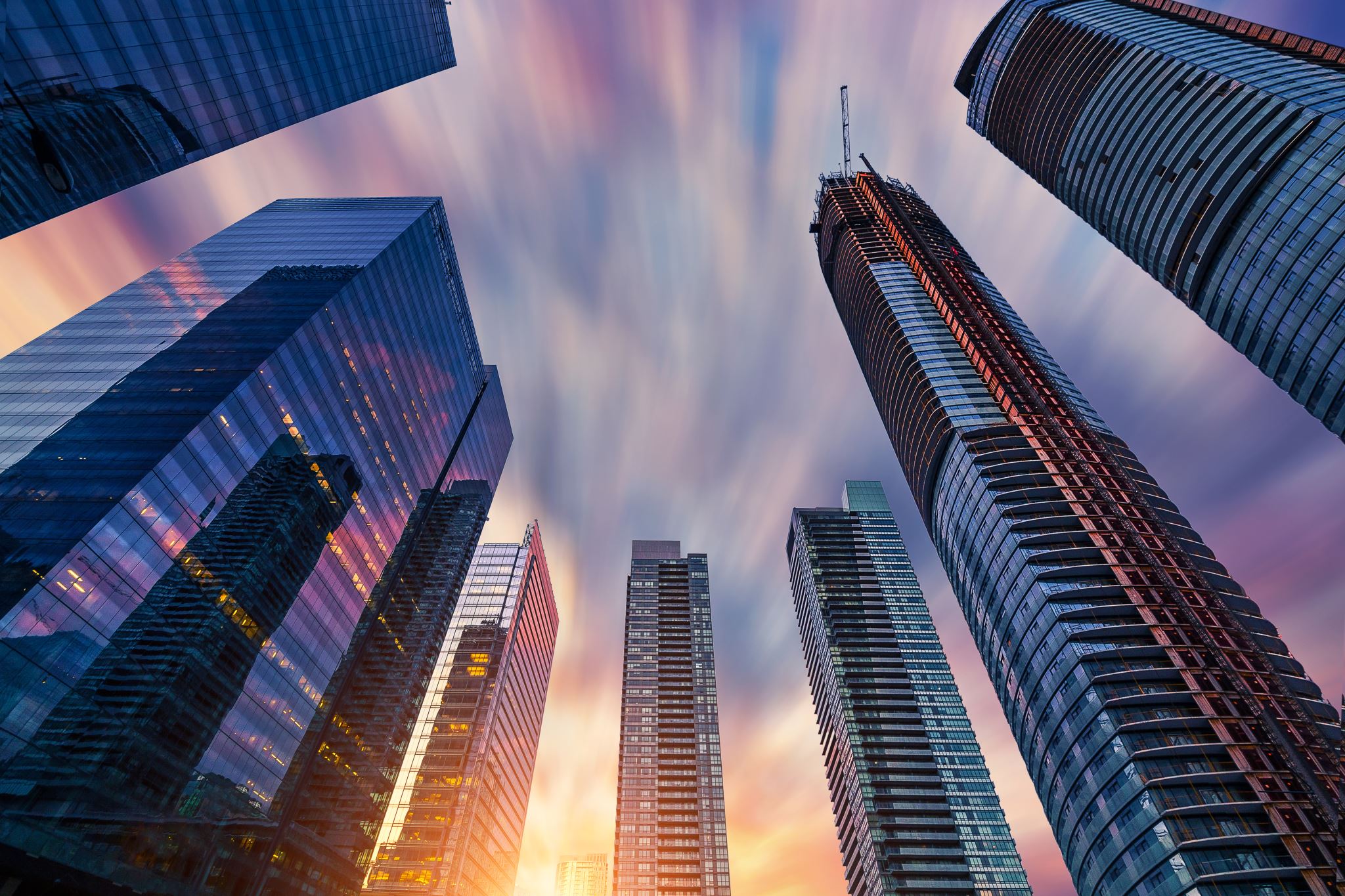 How to do basic research on your building and zoning codes
Google the name of your city and building and zoning code
Find out what zone your property is in
Check the building codes to make sure you are in compliance
Call your local building department with questions
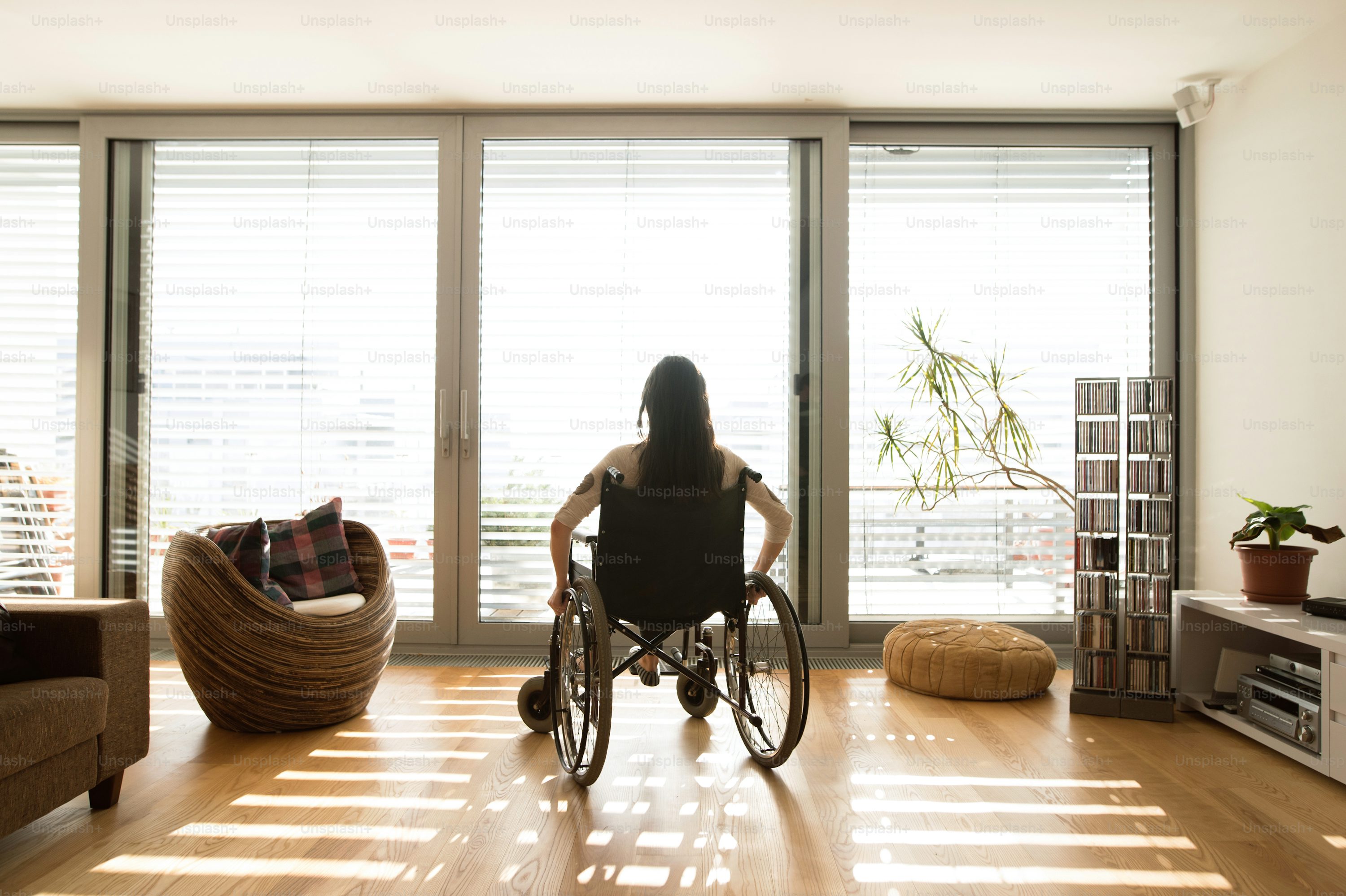 Making Reasonable Accommodations for people with disabilities
The same Fair Housing Laws that protect you against unlawful discrimination from cities also requires you to uphold the rights of residents
You must have a process in place to consider reasonable accommodations from people with disabilities
This includes
People who are taking a prescription medication as prescribed that you have on a “do not allow” list
People who need a physical accommodation
People who need materials in a different format/ read to them
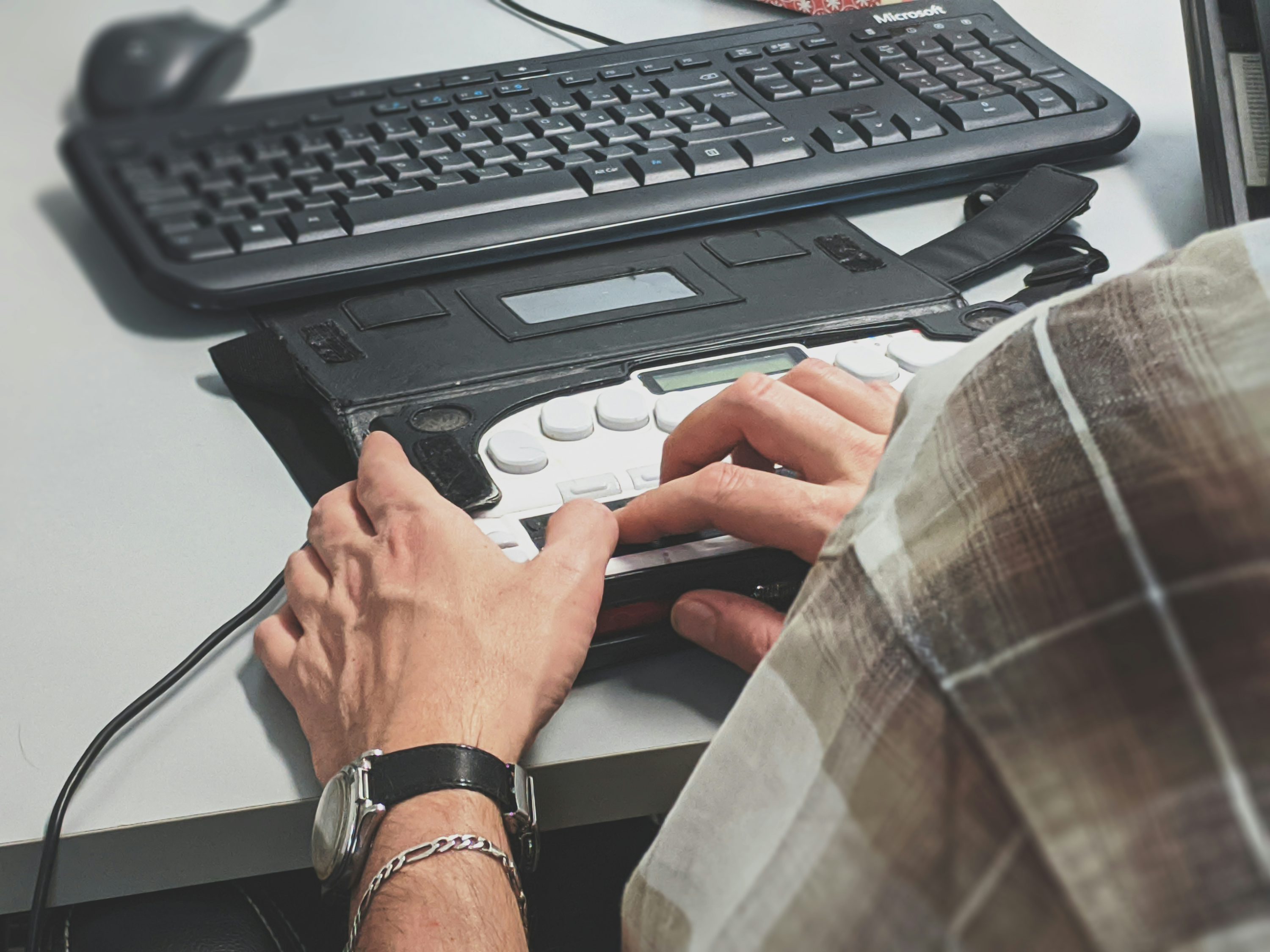 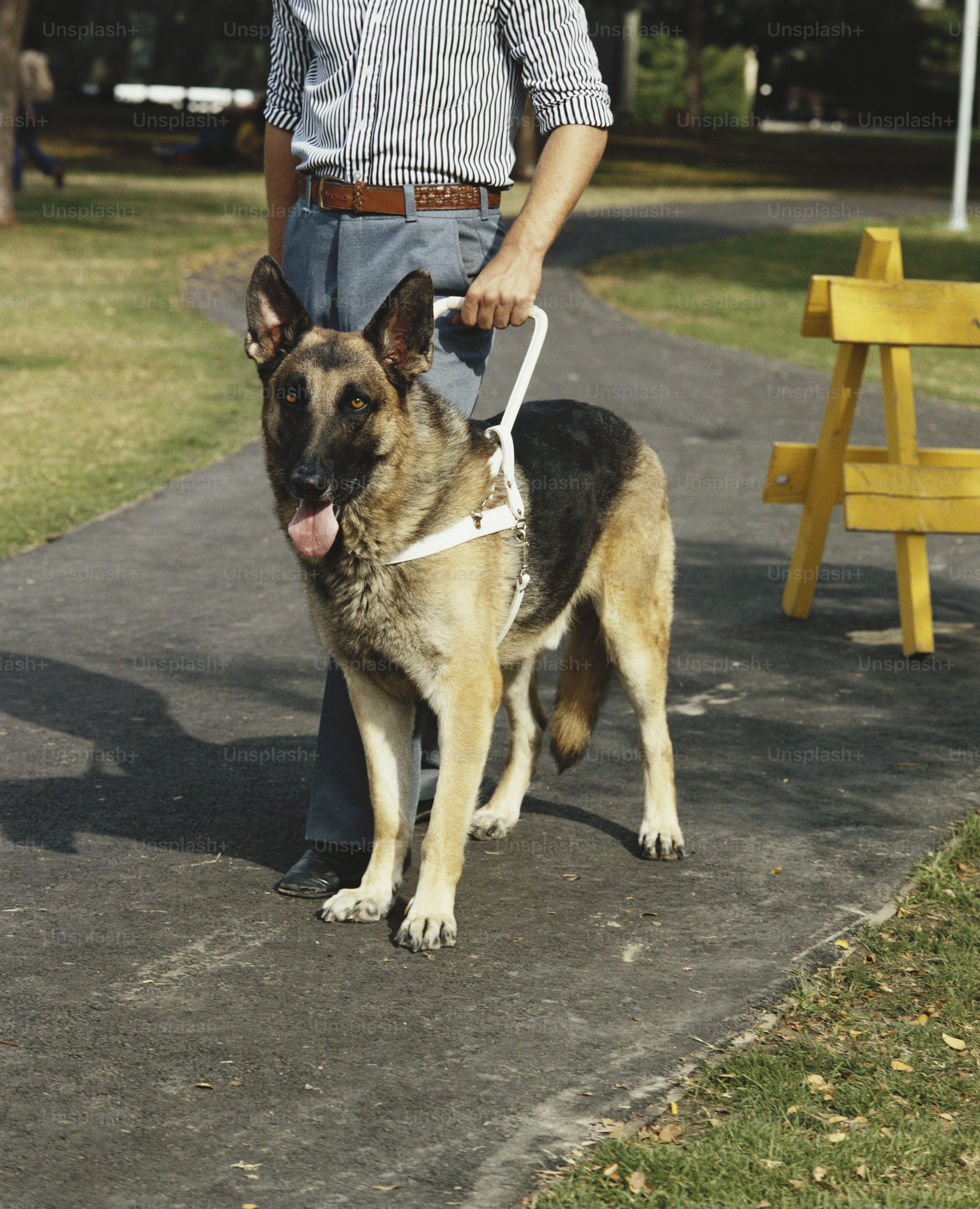 Yes!  This includes service animals
You are not required to give individuals everything they ask for, but you are required to have a process where you
Engage in a good faith effort to accommodate the person
Document the request, your decision, and the basis of your decision
Your ORH Certification does not override state, federal, or local laws
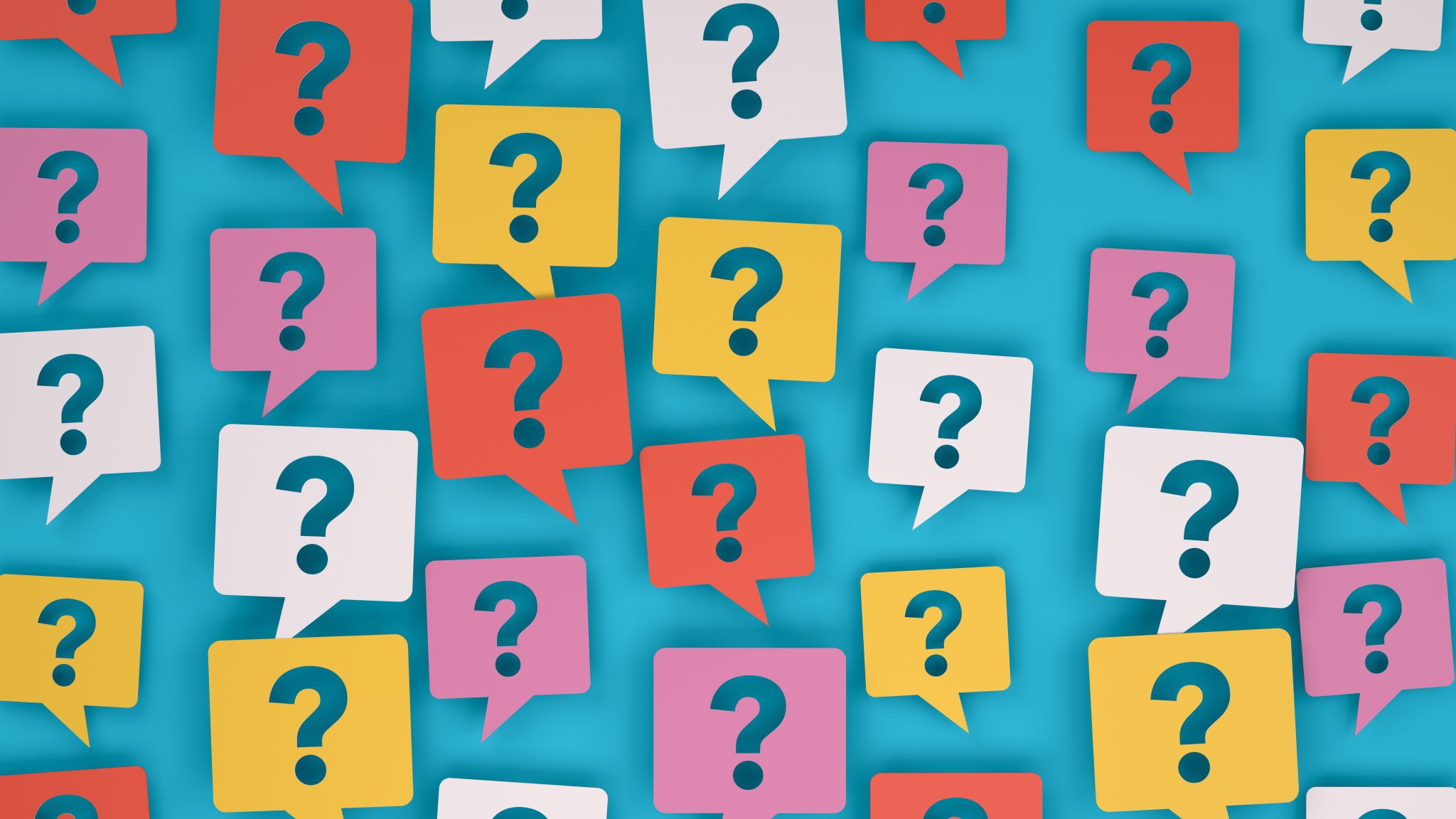 First Component of your review is an interview
You will have to answer questions
You see exact questions we ask on our website
Example – “Imagine I am a new resident moving into the home, what would I be doing?”
You will have to show us the written policies and forms that you use
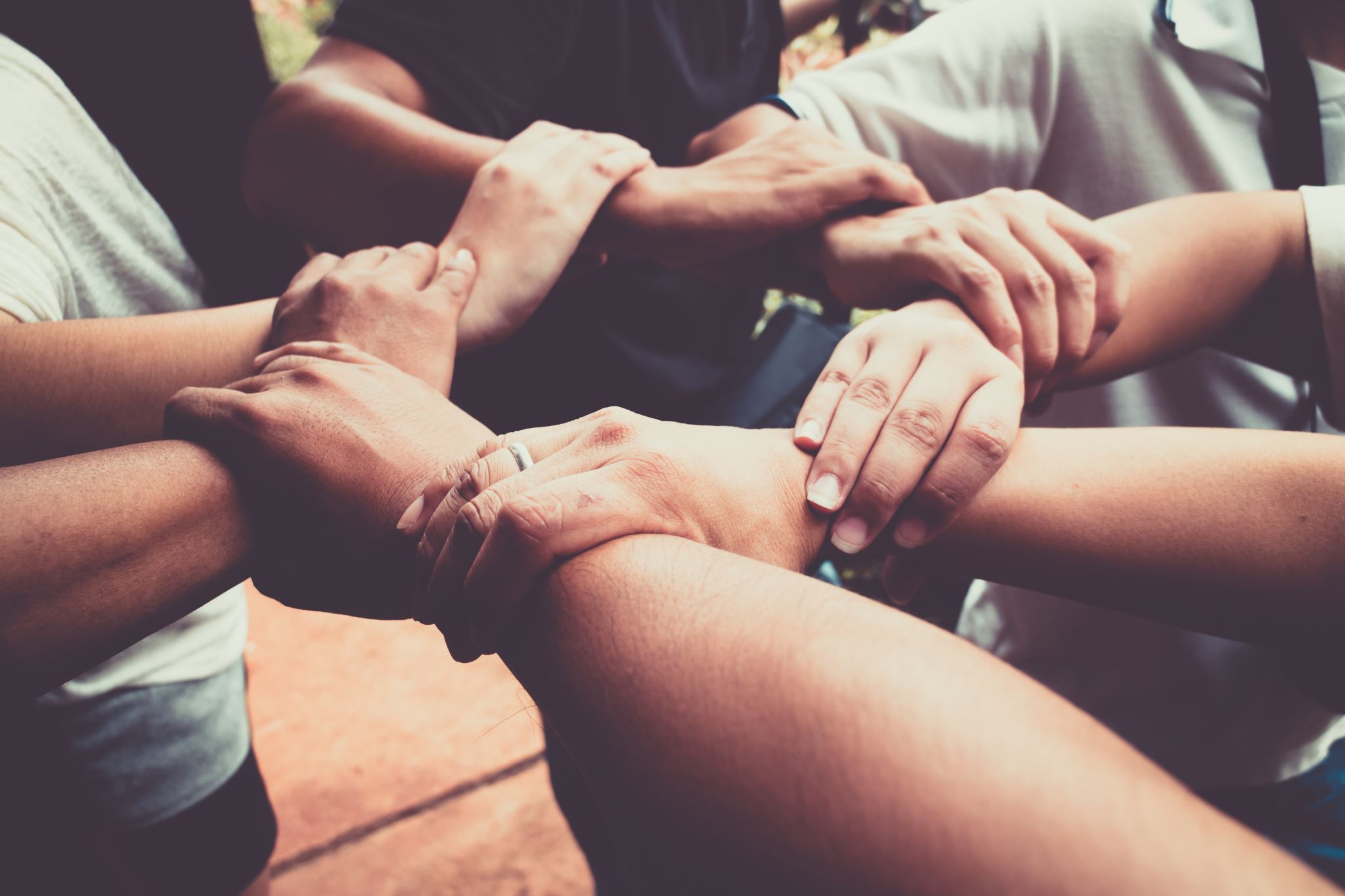 Once your application is accepted to move forward, TRAIN YOUR TEAM
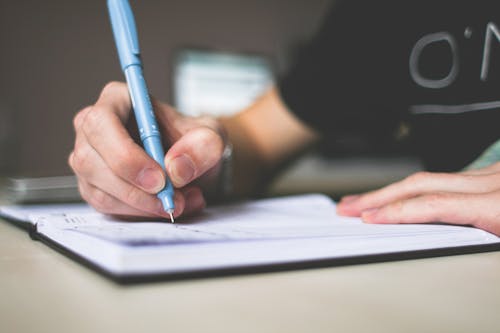 Need help with developing or editing policies?
We have a training series for you! 
Starts April 14
Ten total sessions
Helps you get all of your policies in order
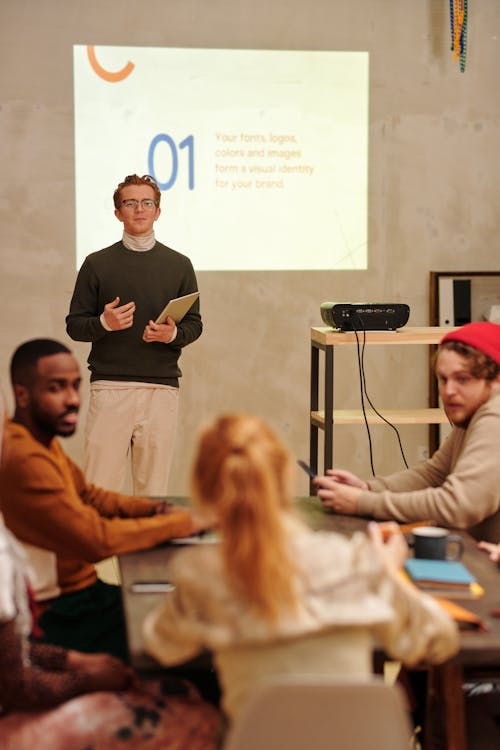 You must train your staff
If we arrive onsite and staff are not familiar with policies, it will be a problem
You will be required to train them, document training 
We may even have to reschedule another interview
Questions?
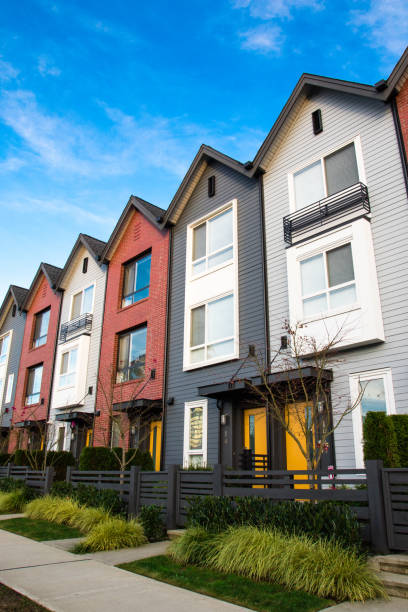 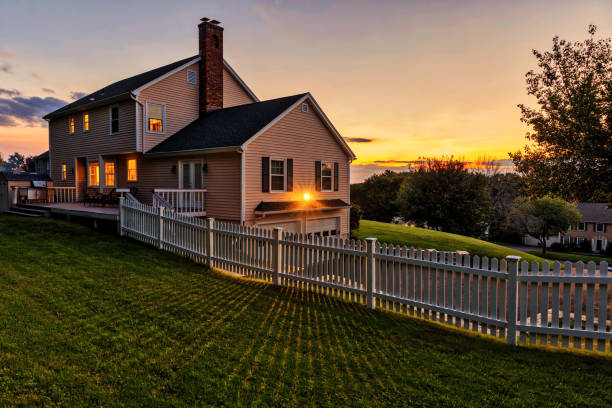 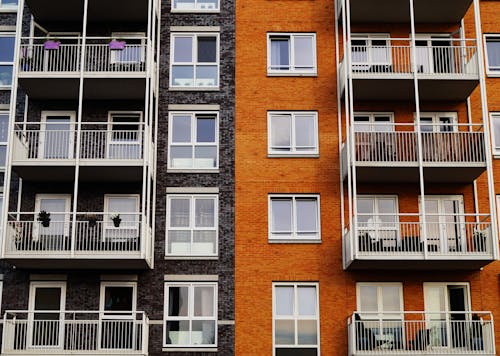 What types of buildings can be used as recovery homes?
Recovery housing residents live as a functionally equivalent family
If a family can live in the building, recovery housing residents can live in the building
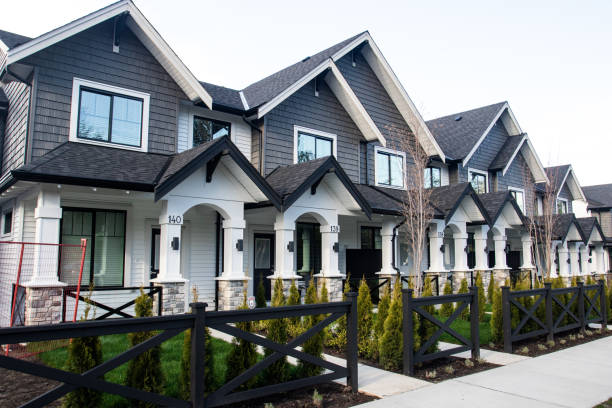 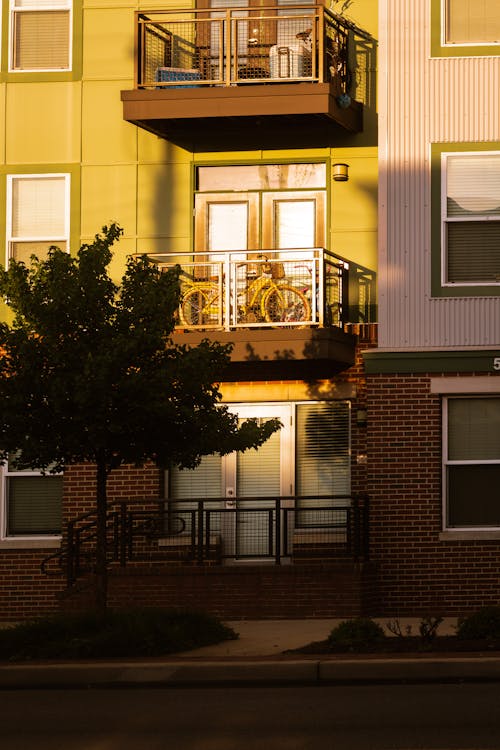 This means that homes can be 
Single Family Homes
Duplexes
Apartment Buildings
Buildings repurposed to be housing
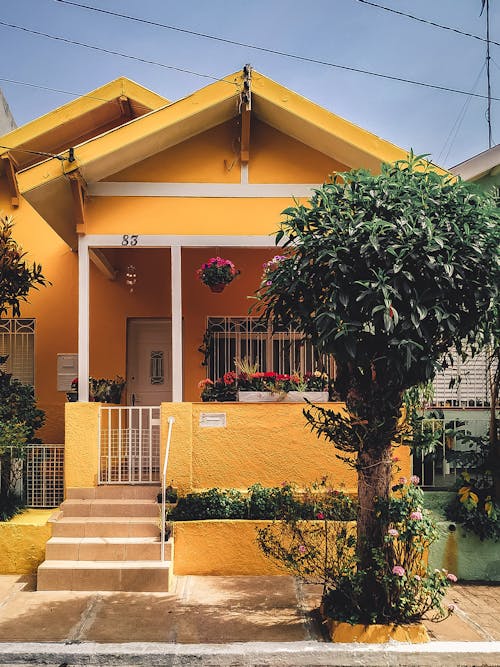 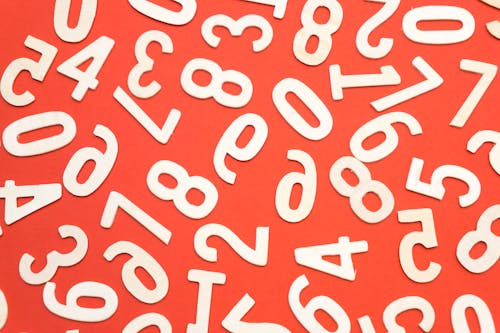 Capacity
Minimum of 3 residents

OR

Larger recovery environment made of multiple dwellings that creates an environment of peer support
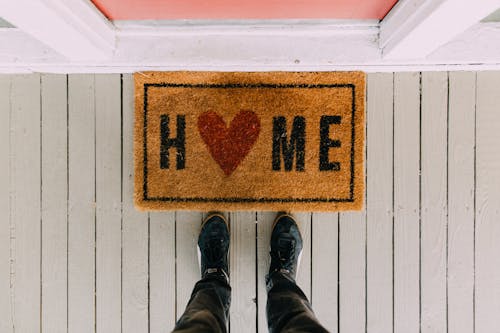 Maximum Capacity
Dependent on 
Number of Bathrooms (1 sink, 1 shower, 1 toilet per six residents)
Size of Bedrooms (70 sq feet for first person, 50 sq feet for each additional)
Size of Dining Areas
Size of Living/Common Areas
Amount of Food Storage Space
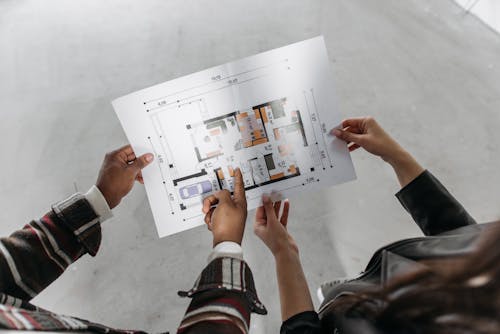 Please contact us if you have a unique layout or home
We are more than happy to answer questions
We advise to participate in the review and let us see what the space looks like
We are much better and coming up with creative ways to meet the standards if we can 
Learn about your program
See the space
Understand how things work while we are there
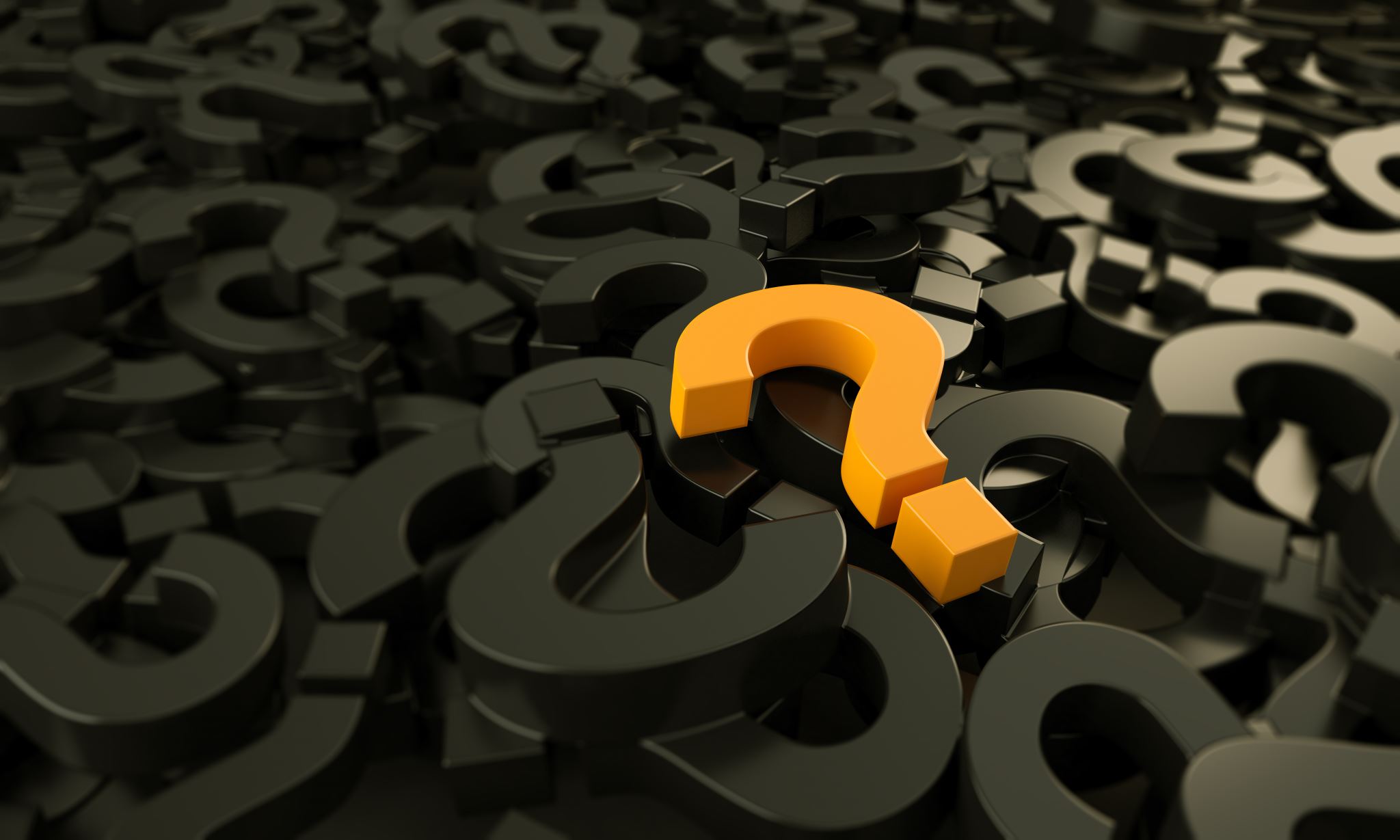 Questions
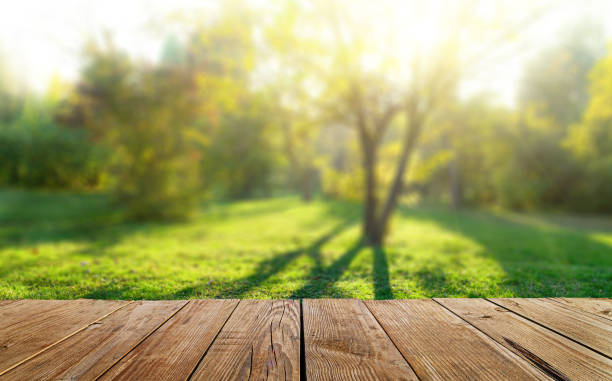 Outdoors
Property is smoke free OR designated smoking area outside with appropriate container 
Yard is free from trash
Any external structures are safe 
Any fencing is in good repair and safe
No indoor furniture used as outdoor furniture
Doors to come are in good repair and safe
Exits are not blocked for purpose of egress
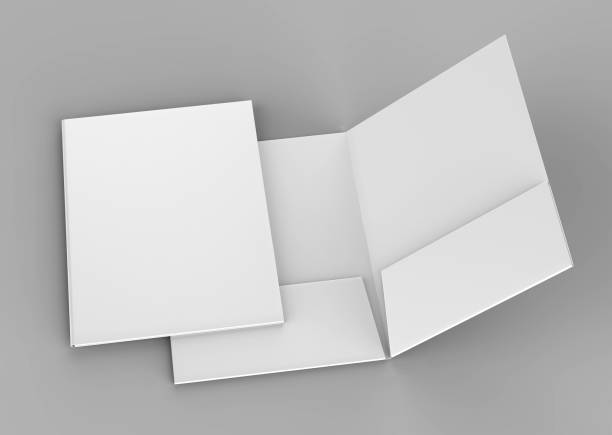 Documents
Copies of the following policies must be in a common area of the home
Emergency 
Medication
Visitor
Resident Rights/ Grievance
Communicable Disease
Neighbor Concerns
Code of Conduct
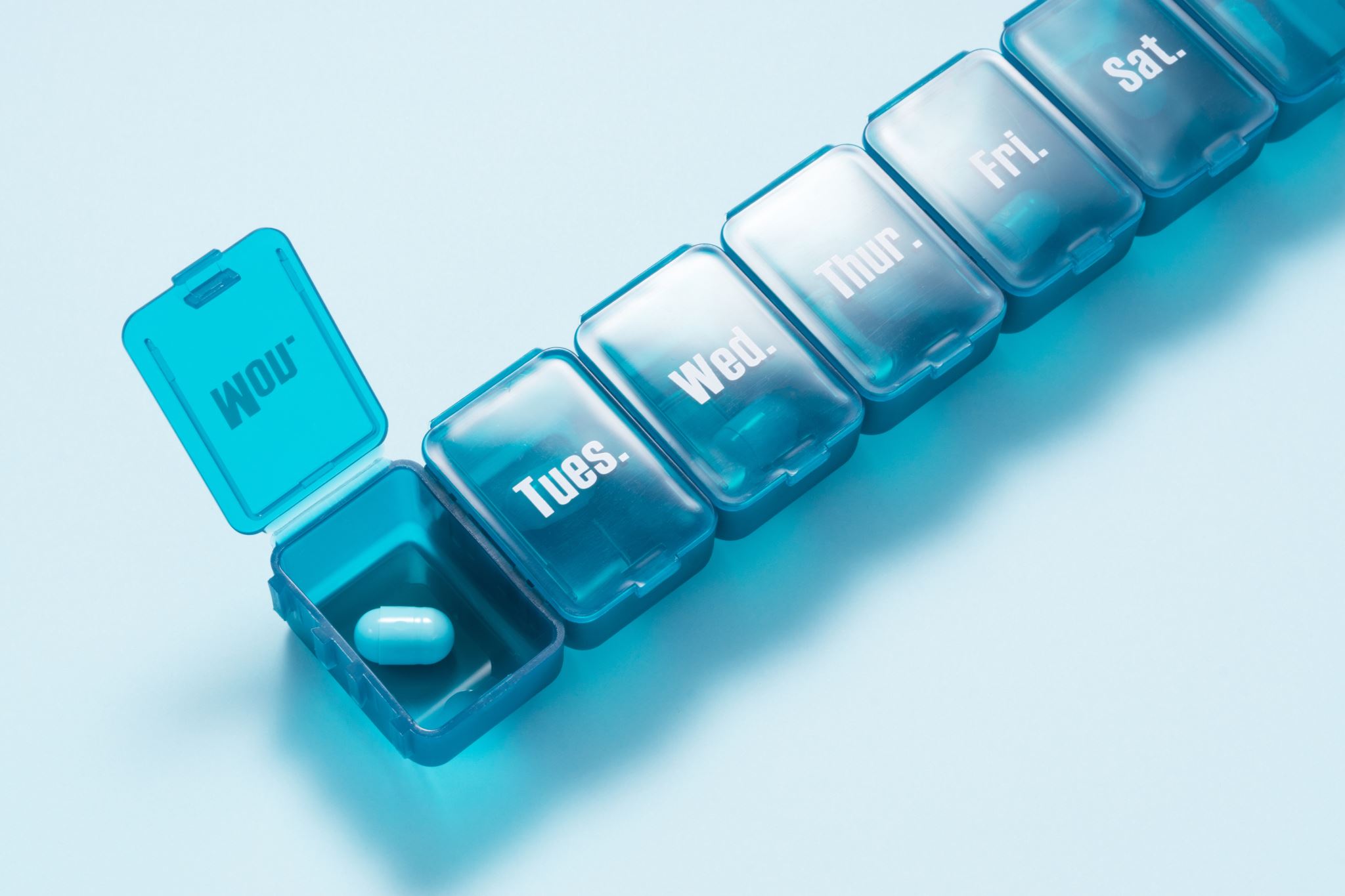 Compliance with home’s medication policy
If the policy mentions lock boxes, lockers, secure storage, we will need to see those
Medications should be kept secured
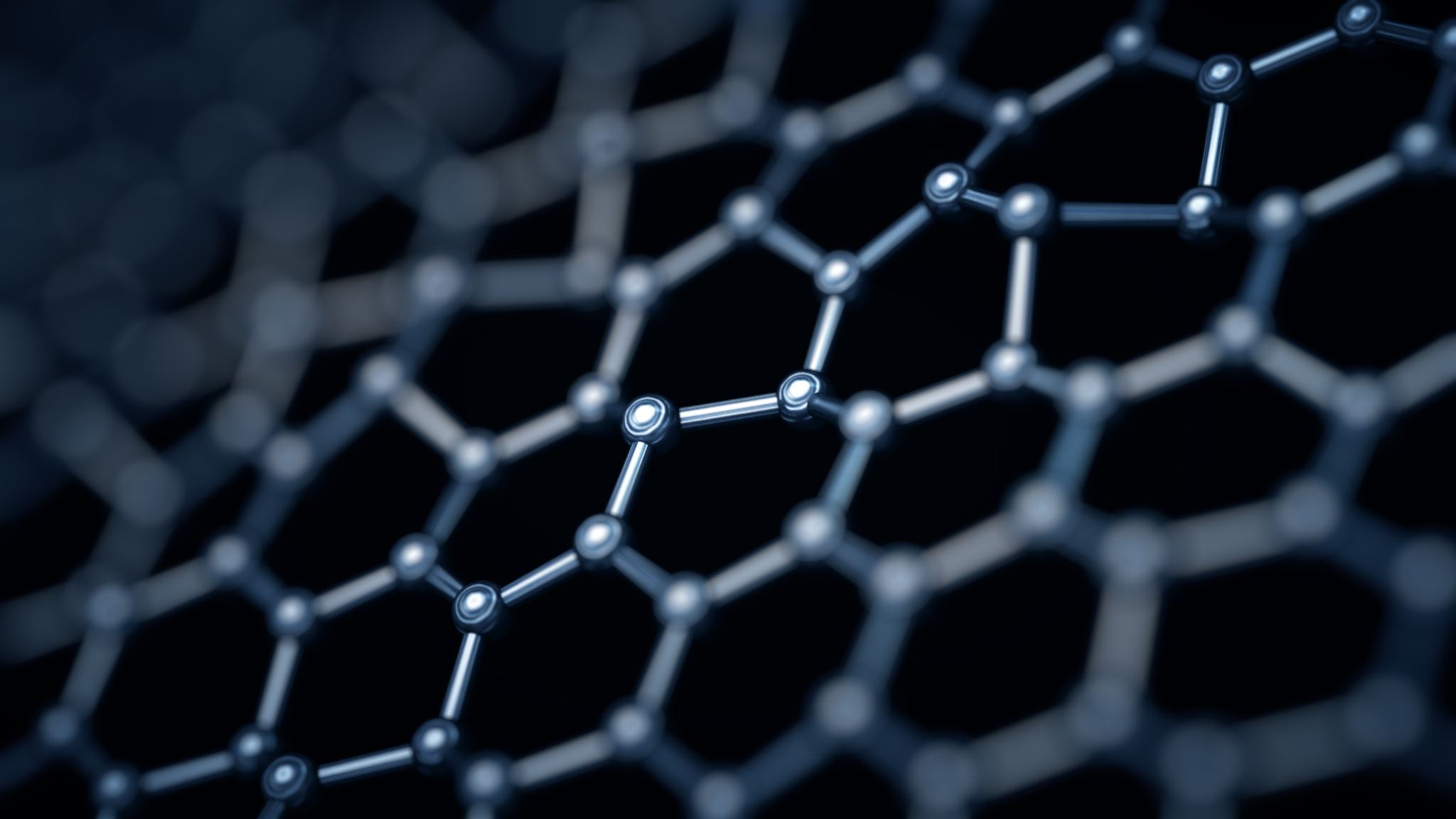 Overdose Reversal Medication
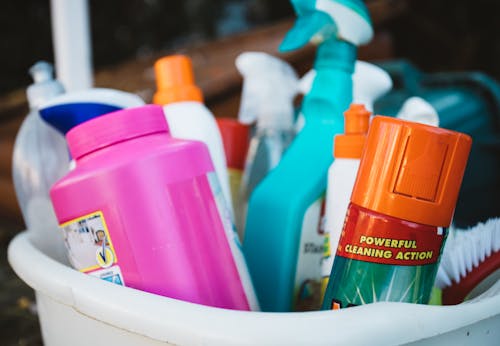 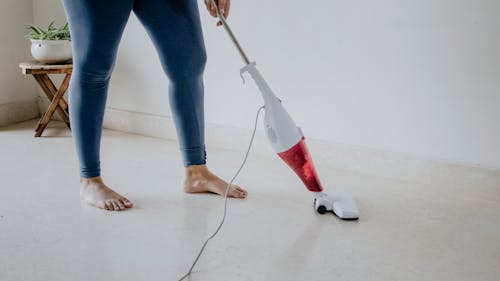 Cleaning Supplies
Vacuum or broom and dustpan
Mop and Bucket
Sponges, cleaning rags, or paper towels 
Cleaner for kitchen counters and bathroom sinks
Toilet brush and cleaner
Soap to wash dishes
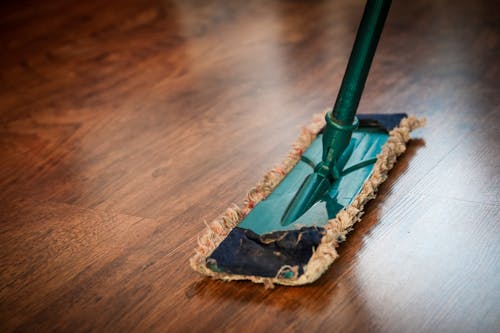 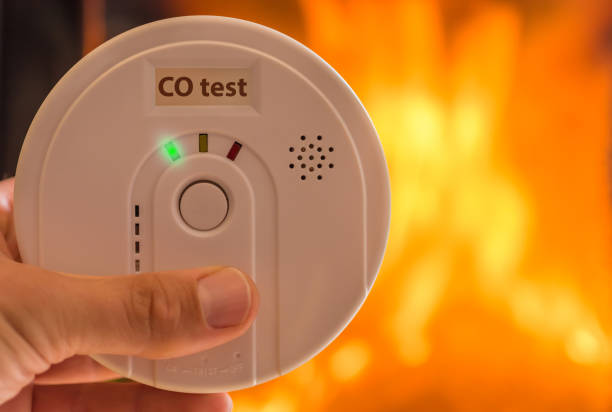 General
Carbon Monoxide Detector
Heating and Hot Water are available
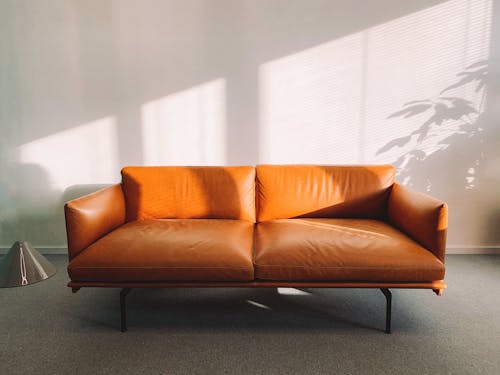 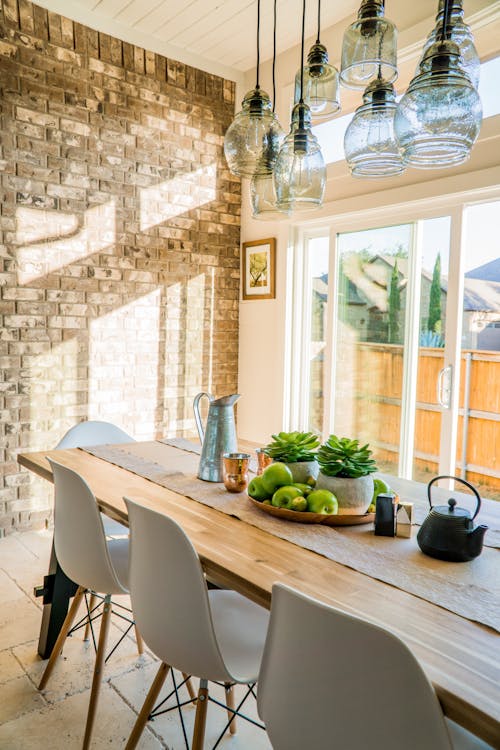 Furniture/ Items
Good repair
Safe 
Used for Intended Purpose
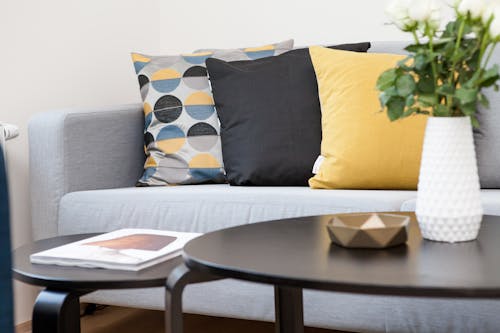 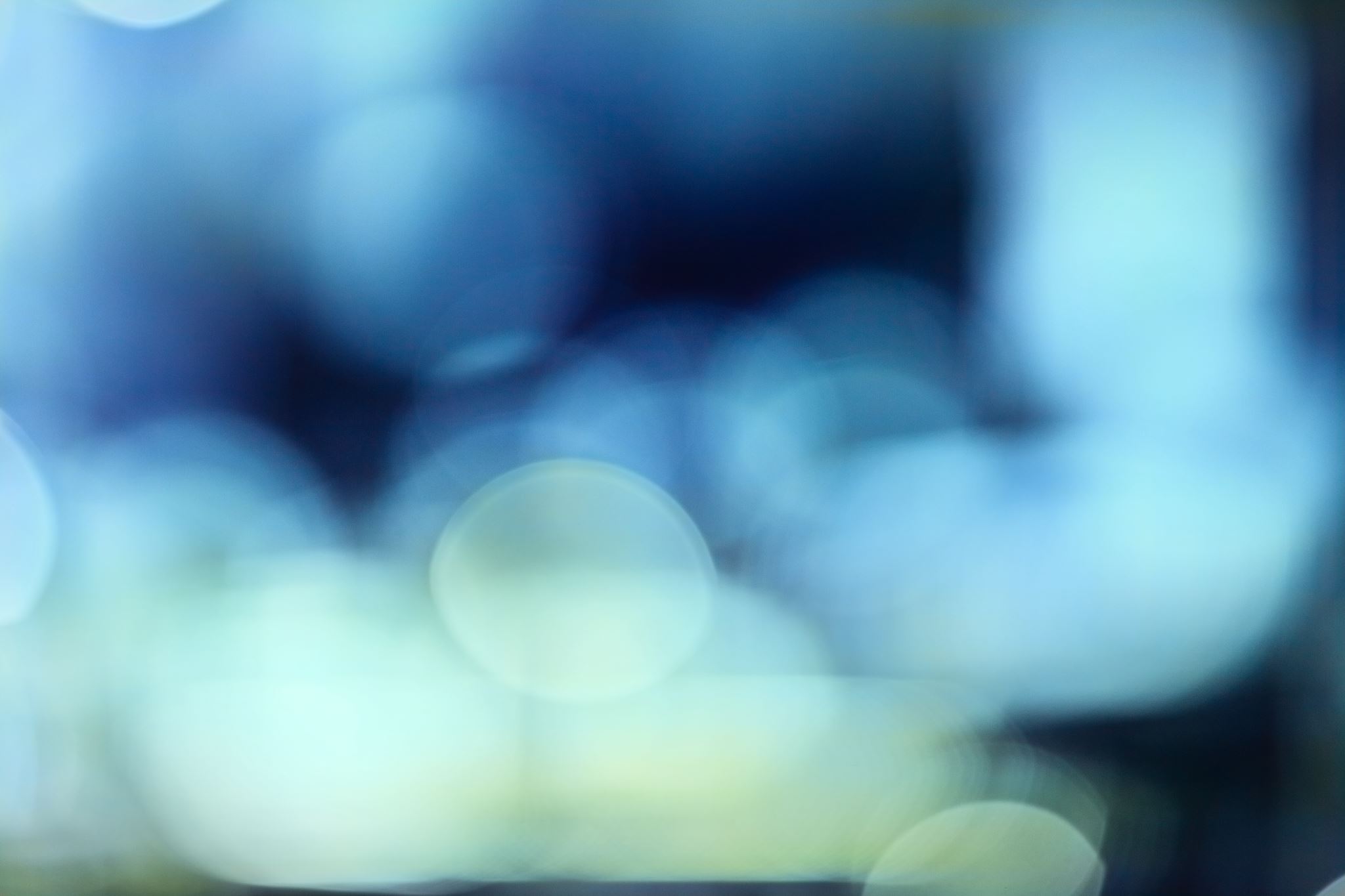 Walls / Ceilings / Flooring
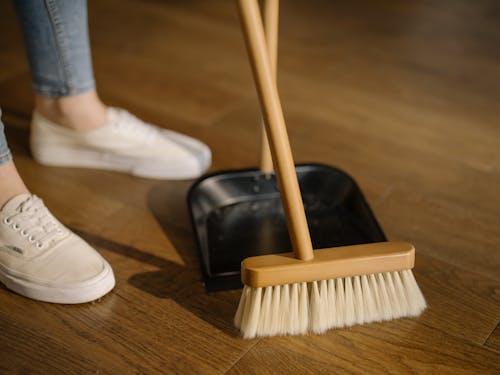 Cleanliness
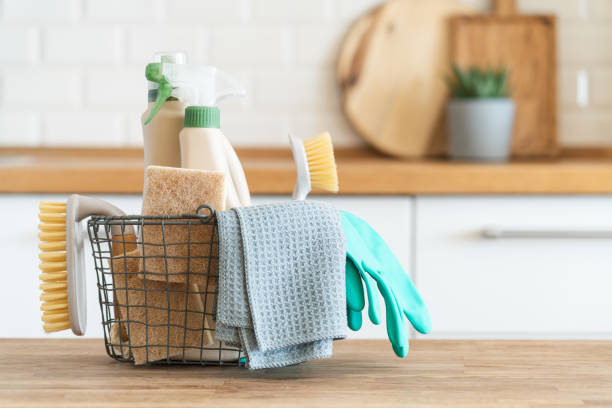 Free from excessive dirt, clutter 
No Broken appliances, furniture and other items 
No visible signs of pests
Food is stored appropriately, not in resident bedrooms or places where pests can get at it
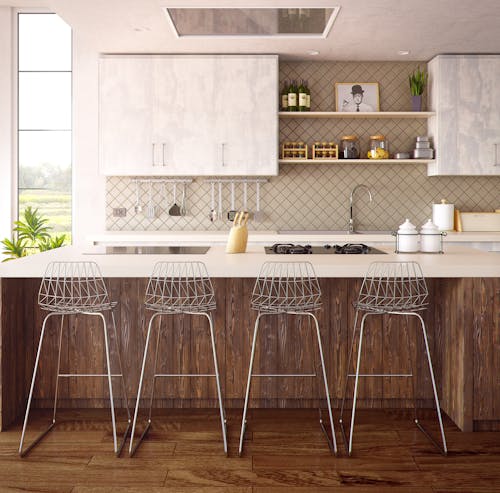 Kitchen
Fire extinguisher
One fridge for every five residents
No food stored on the floor or other inappropriate places
Dishes are clean and stored appropriately
Cabinets are in good repair 
Refrigerator in good working order
Stove in good working order
Oven is in good working order
No other appliances are required, but if they are in the kitchen, they should be in good working order
Supplies to wash hands
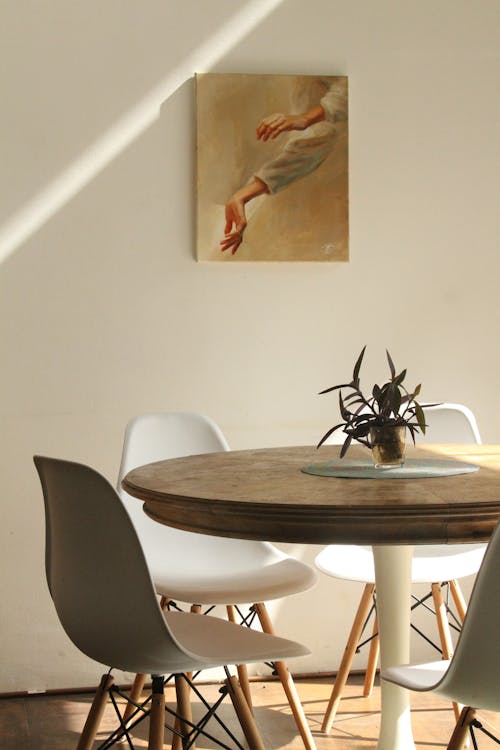 Dining Area
Large enough for residents to share a meal together
Furnished with a table and chairs
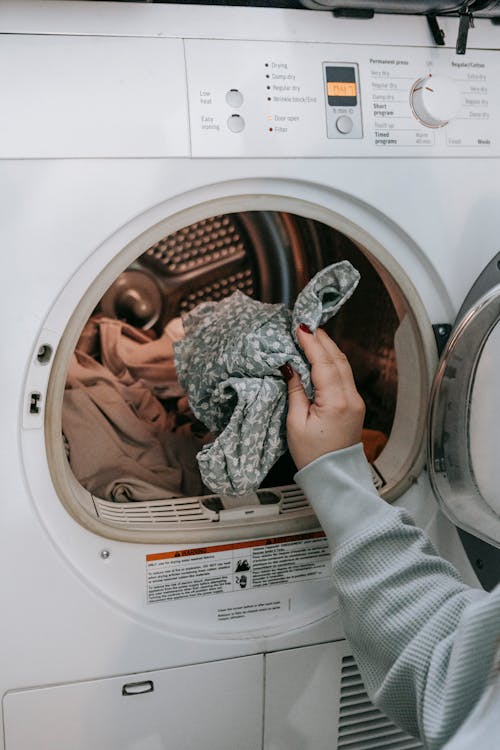 Laundry
Washer and Dryer in good working order

OR

- Accessible laundromat (residents can get there and it is affordable)
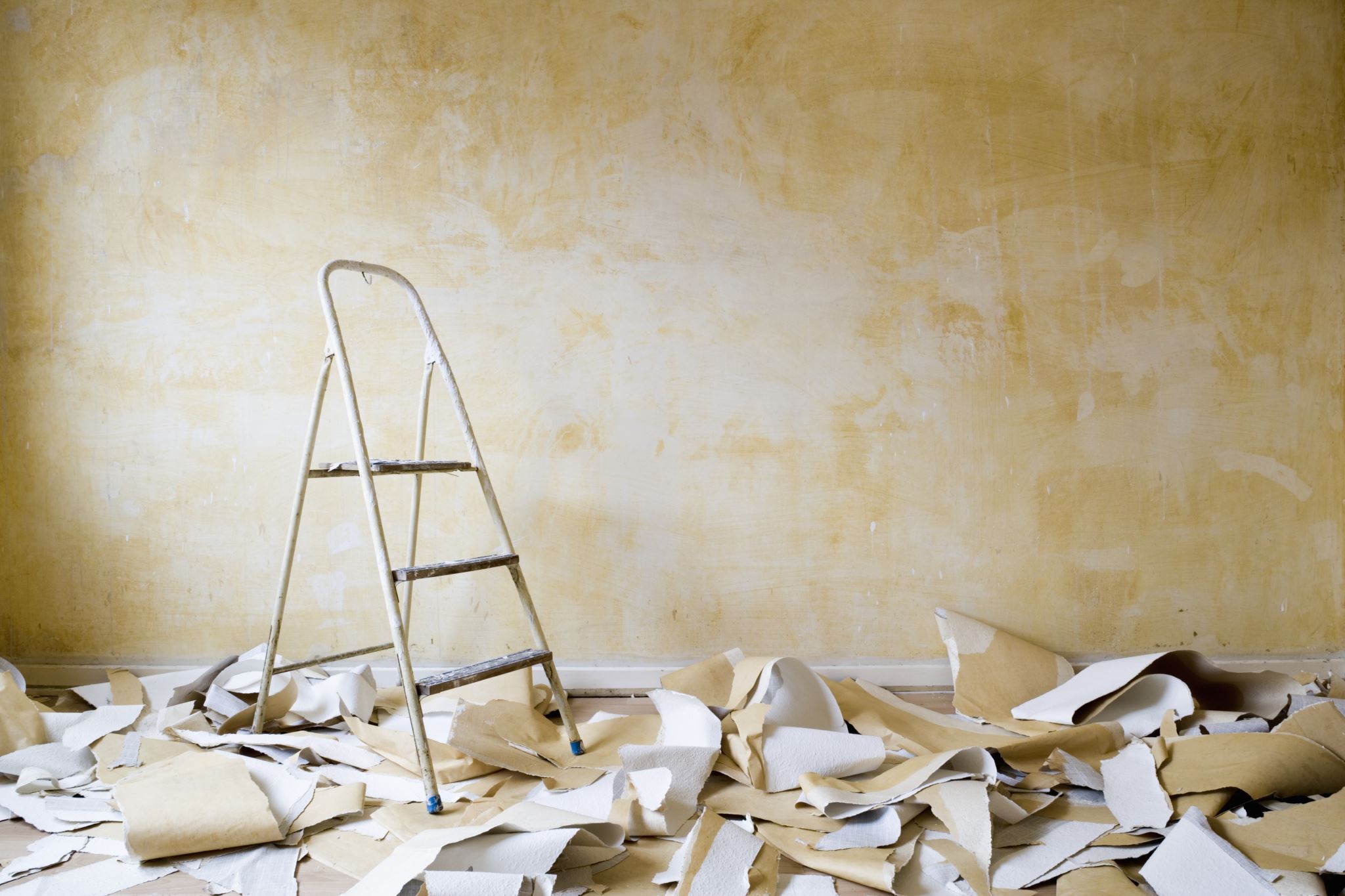 Not required to have a basement but if there is one - 
Free from standing water
Free from excessive clutter and debris 
If basement is used for storage, it is should be neat and not present safety or trip hazards
Basements
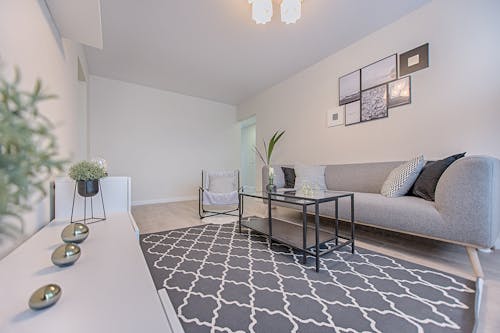 Living Room/ Common Areas
Large enough for residents to gather for formal or informal gatherings
Free from clutter, dirt, debris 
Furnished so residents can have a seat
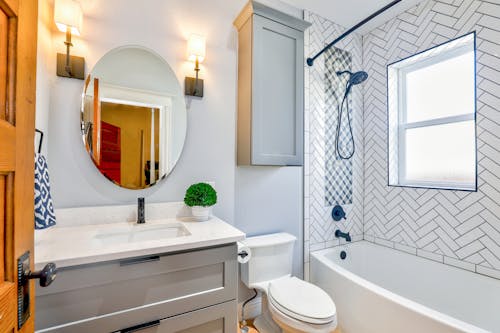 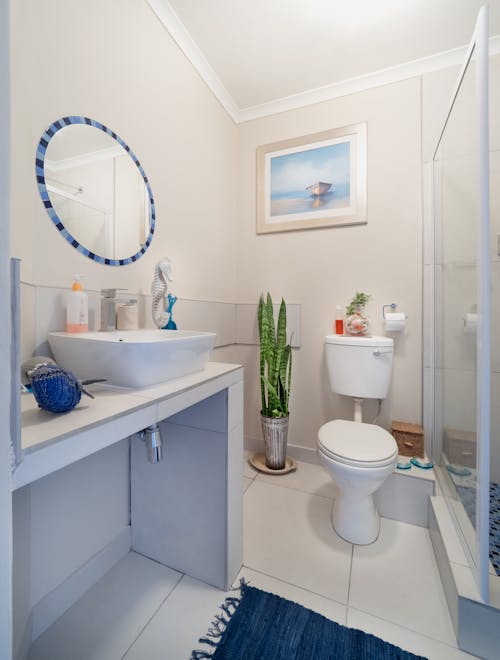 Bathrooms
One toilet, sink and shower per six residents
Must be in good working condition
Bathroom has a door
Shower has appropriate door or curtain
Need to be clean, free from mold, dirt and clutter
Toilet paper
Supplies to wash hands
Any windows have covers for privacy 
Bathroom is appropriately finished
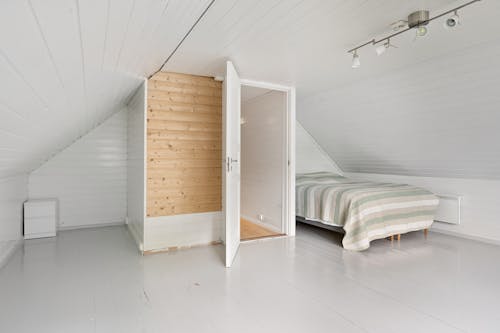 Bedrooms
Has a door
70 square feet for one, 120 square feet for double
Each resident has a bed
Appropriate egress 
No fridges in bedrooms
No food in bedrooms
Fire detector in bedroom
Storage – folded clothes, hanging clothes for each resident
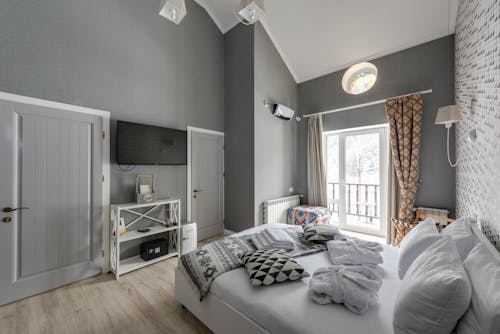 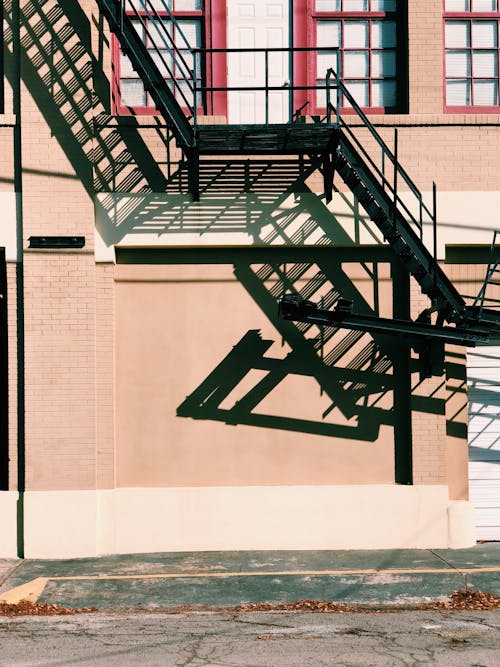 What is an appropriate secondary egress
Typically, this is a window that opens
If you do not have such, check with your local fire department
If we ask you where the egress is and you do not know, it will be an issue
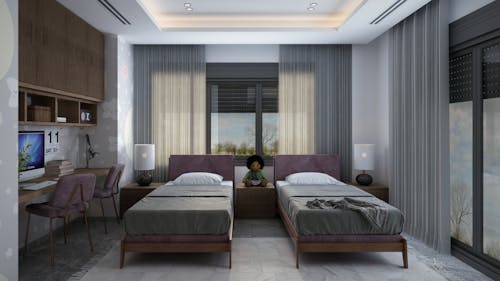 Rooms with more than two residents
Need 50 additional square feet per resident
Must have homelike elements
Residents can arrange furniture
Residents have a reasonable ability to decorate the space
Furniture is homelike
Privacy options are offered (through screens or room arrangement)
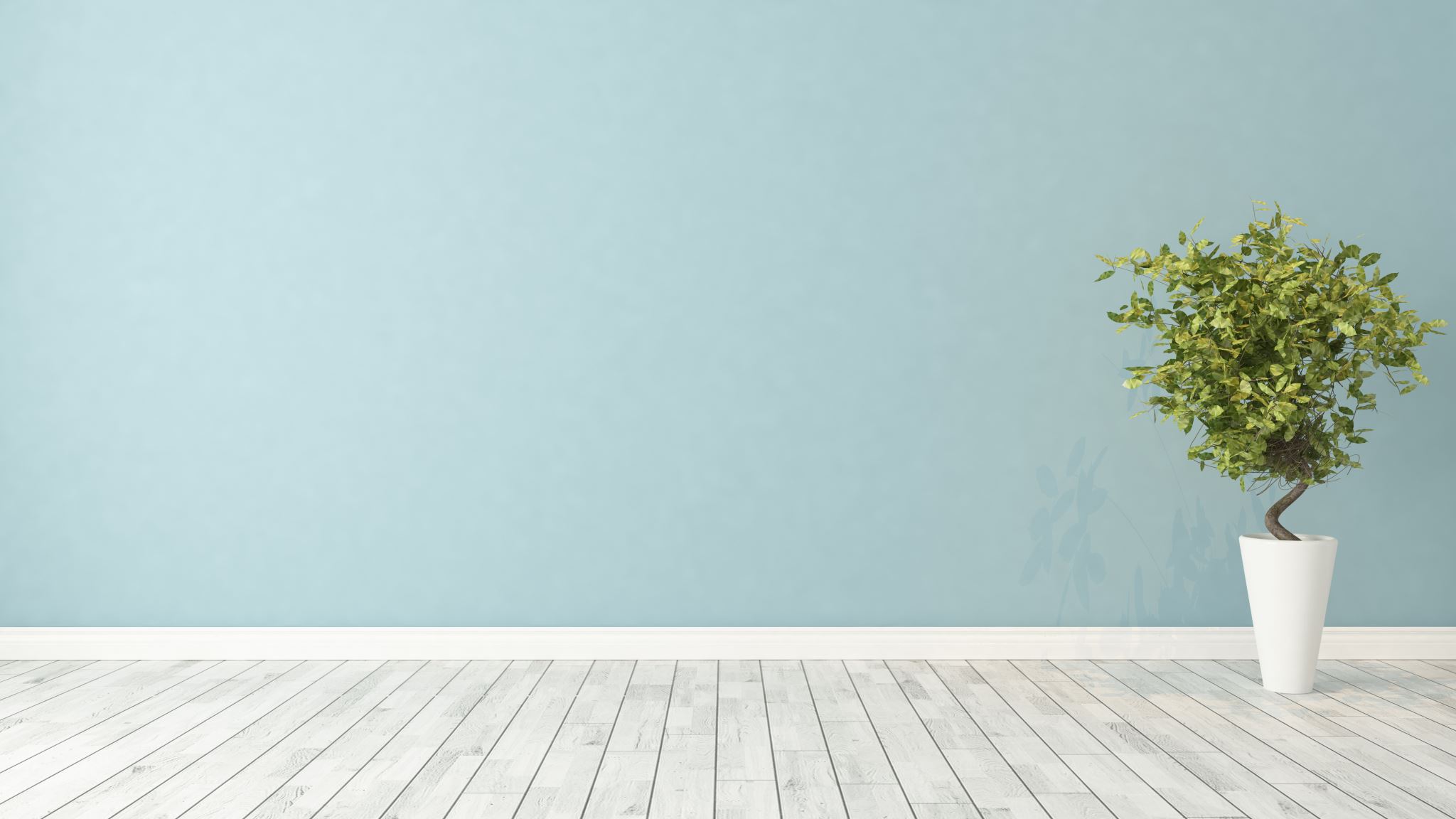 No room may have more than six residents
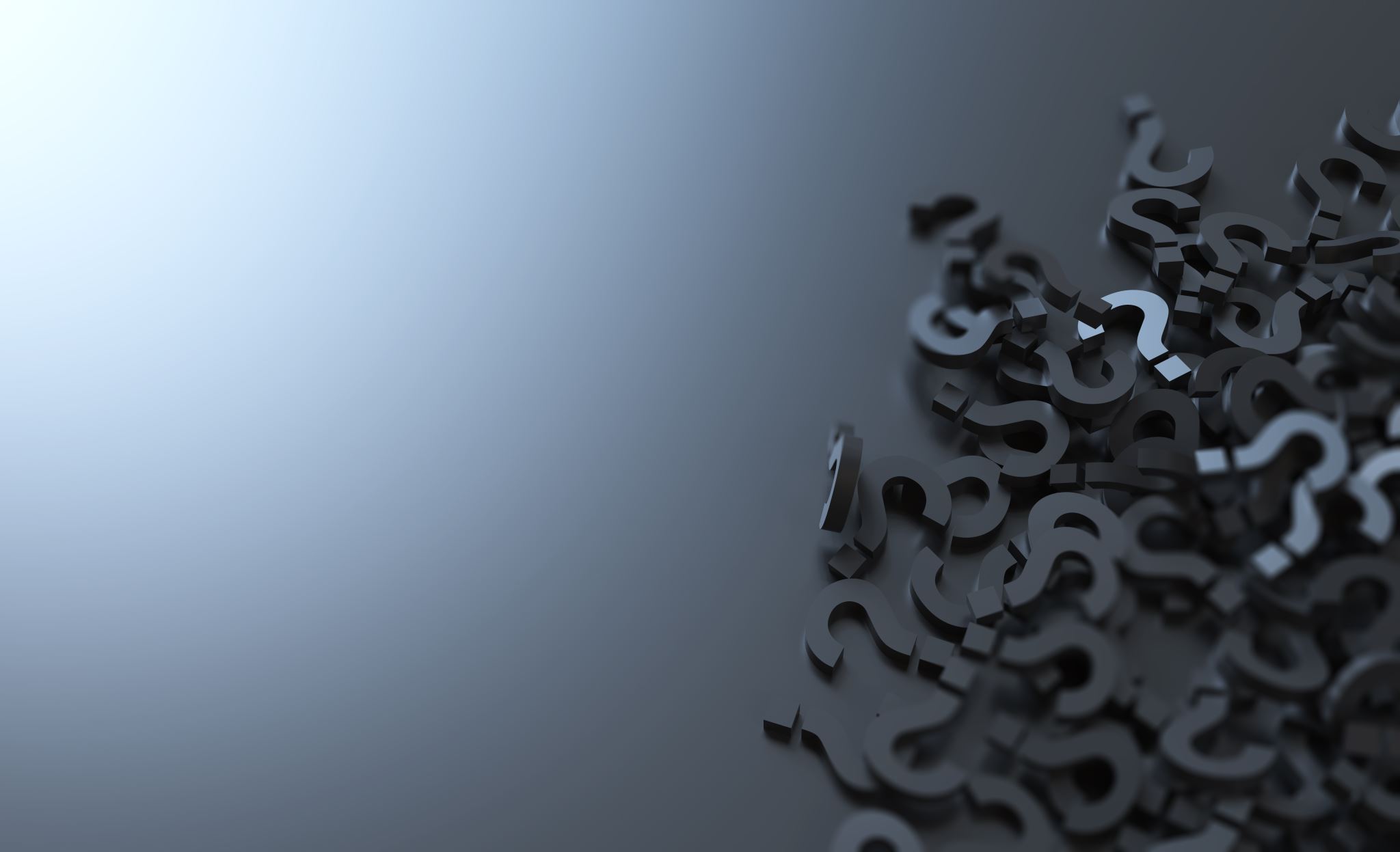 Questions
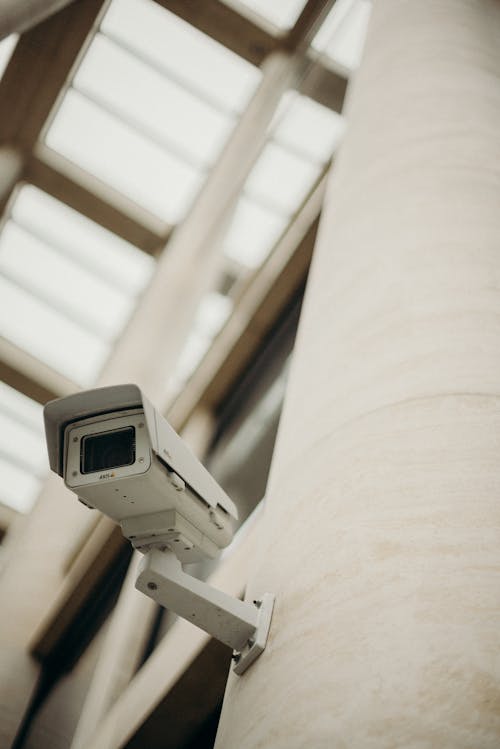 Cameras
Cameras are NOT required
Cameras can be used on the exterior
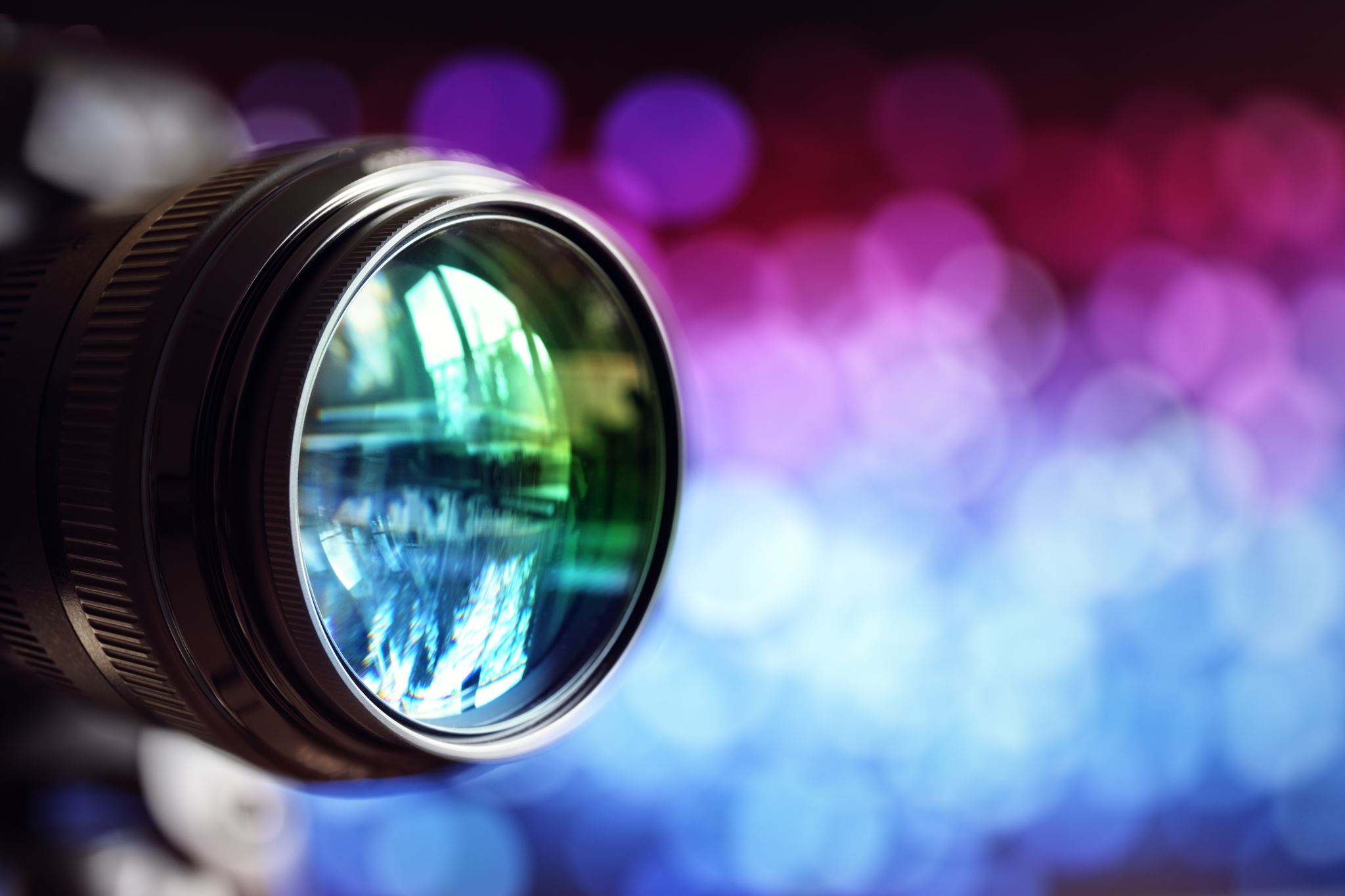 Interior Cameras
NOT required but if you do have them…
No cameras in bathrooms, bedrooms or other areas where residents expect privacy
Must have a written policy regarding cameras
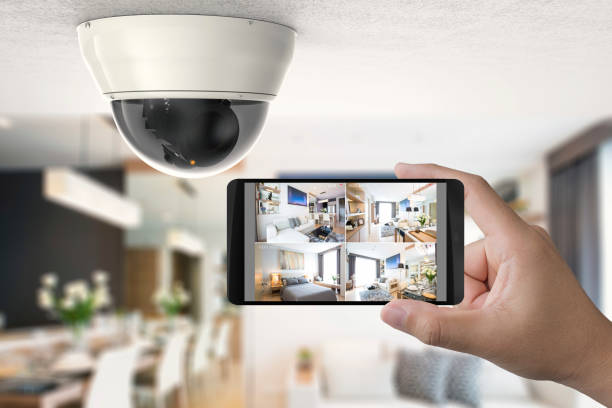 Interior Cameras
Cameras are not used to replace staff
Not monitored constantly, but footage only viewed if there is an issue
Residents know where cameras are placed
Able to record who views footage and when
Only authorized people have access
System in place to ensure only authorized people are viewing footage for approved reasons
Example
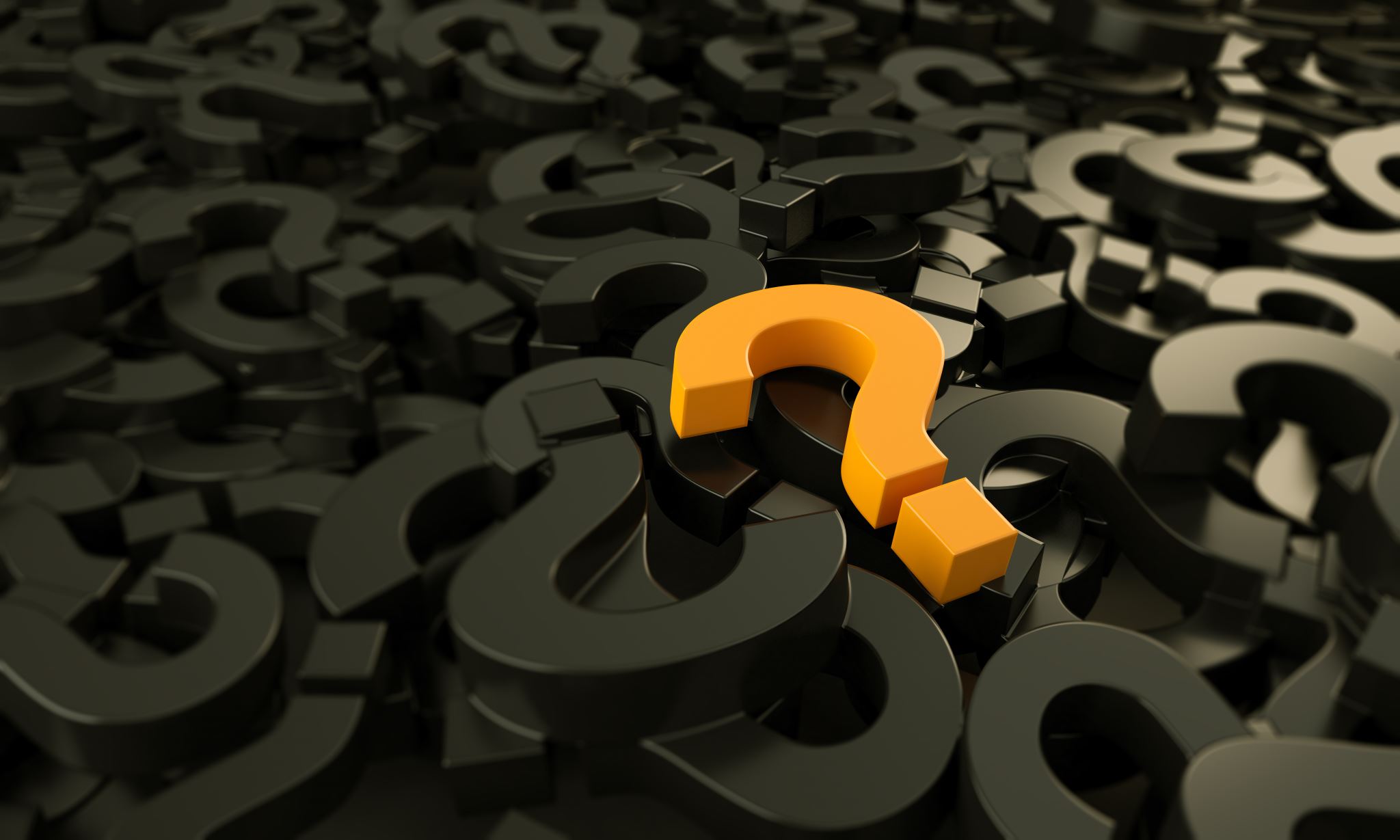 Questions
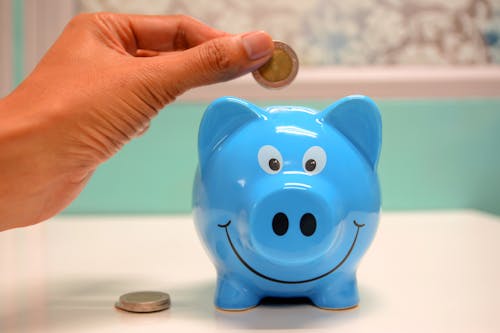 Funding for Physical Property Repairs
If you have items that need repaired AFTER your property review
You can apply for funds to repair those items
Open to new and certified operators
Up to $10,000 per address, $30,000 per organization
If you lease the property, you can only apply for funds for items that are NOT fixed to the property
More details on our website
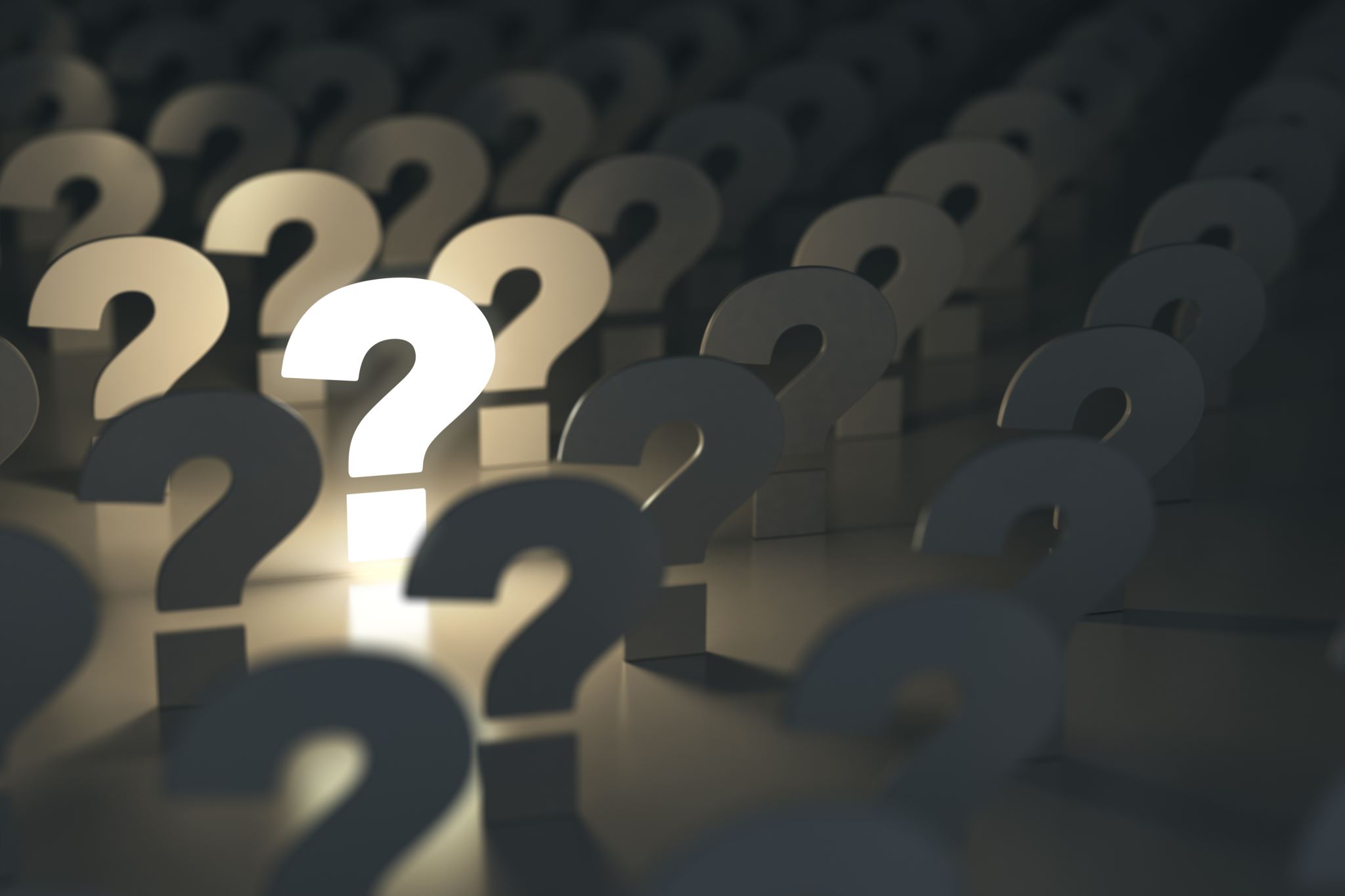 Final Questions
Danielle@ohiorecoveryhousing.org

614-453-5133